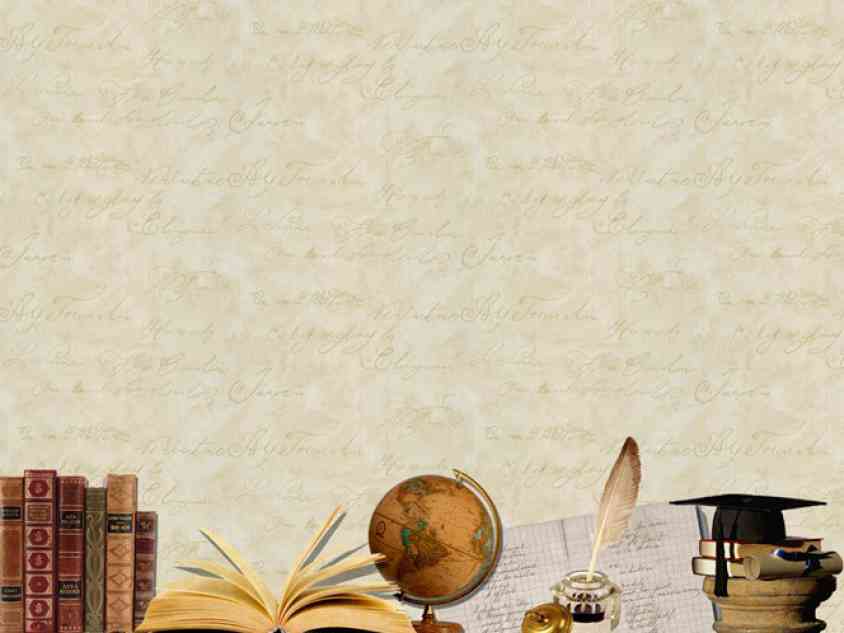 МОУ Нагорьевская СОШ
Переславского района Ярославской области
Смысловое чтение 
в начальной школе
Мягченкова С. Ю.
Михайлова Е. В.
учителя начальных классов
2017 г.
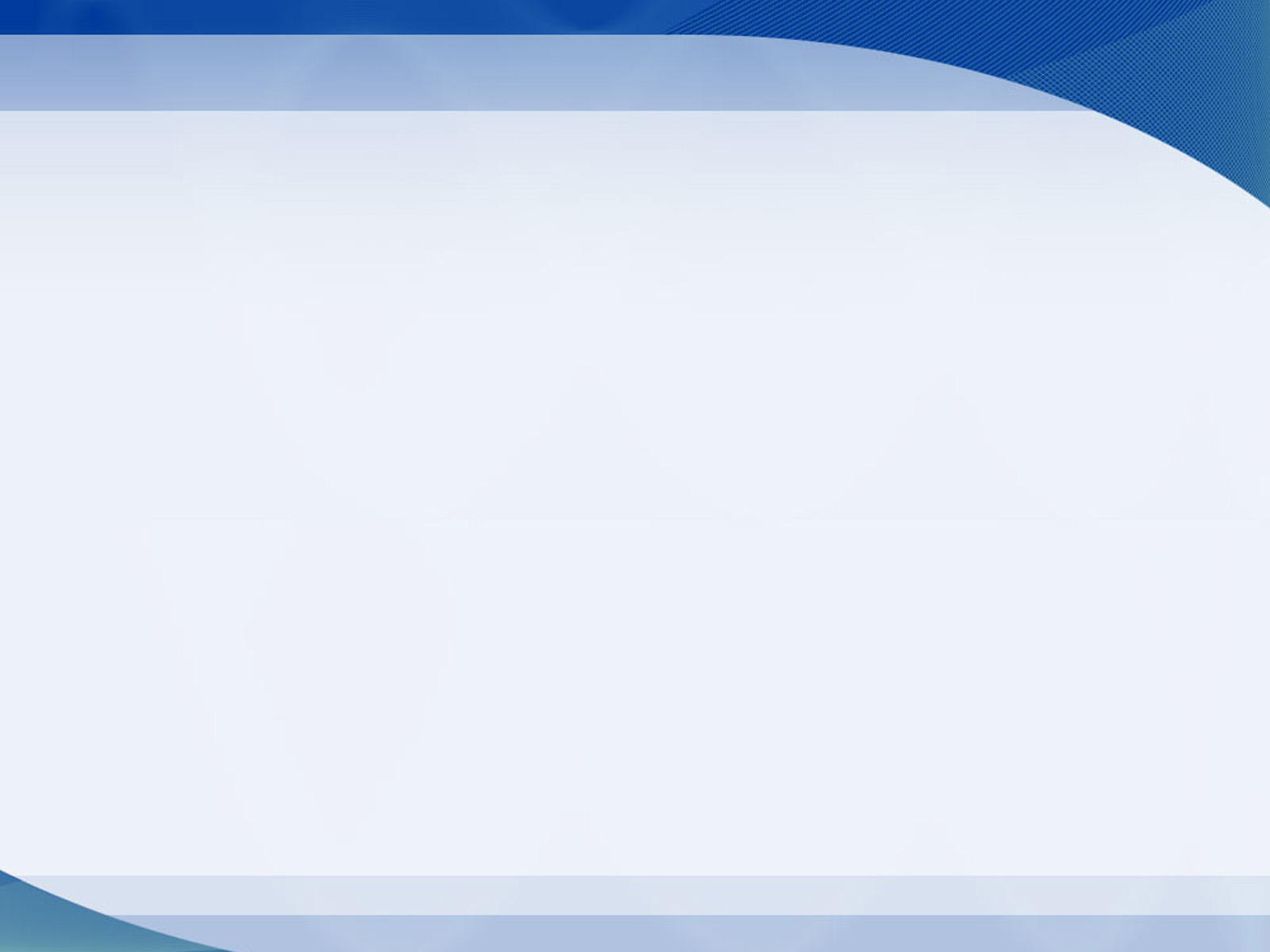 «Решить задачу – 
  значит выиграть сражение,
    Но выиграть сражение не значит решить задачу!»
                                                                                         Декарт
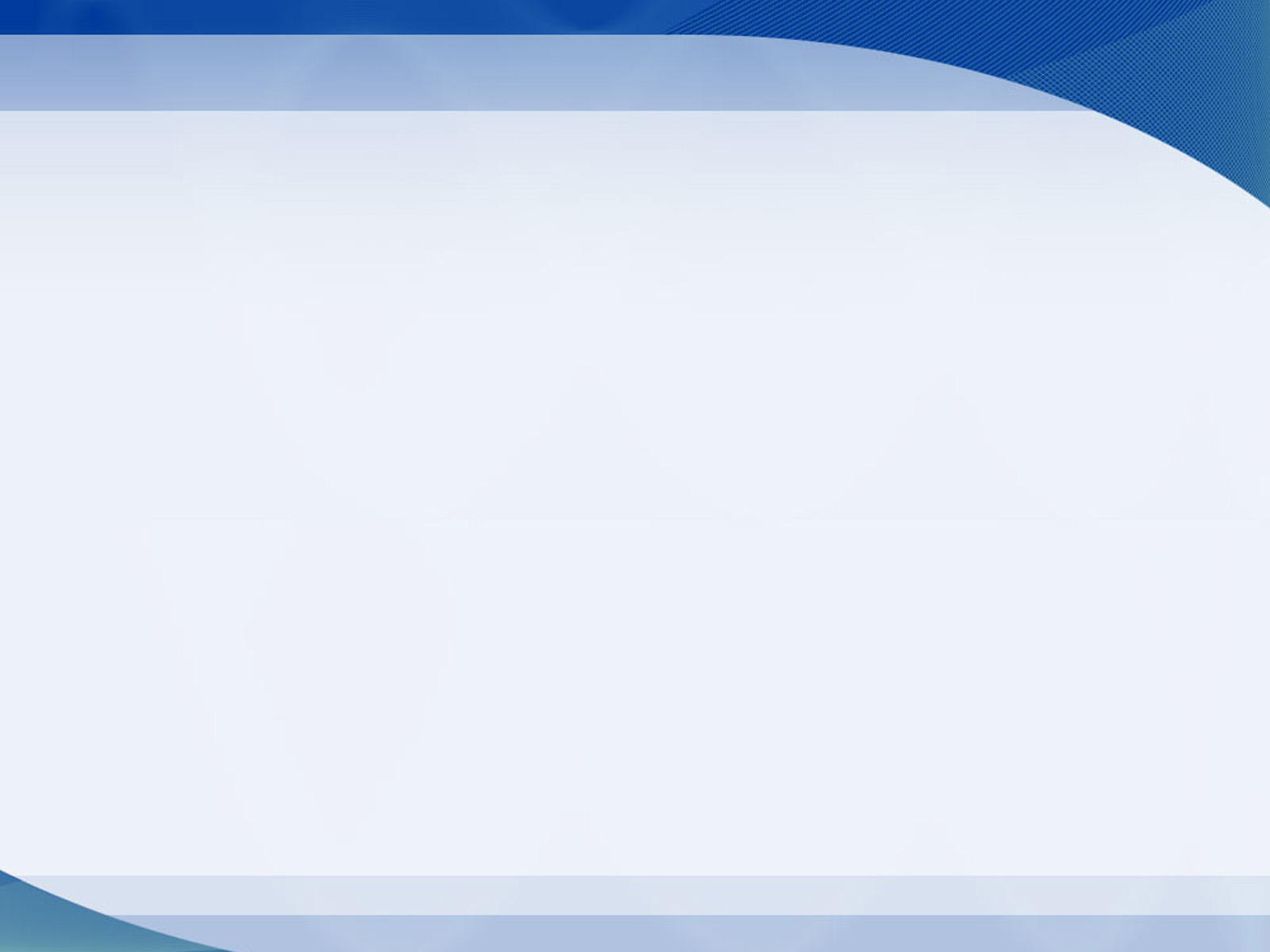 Приемы смыслового чтения 
на уроке математики :
-    «Тонкие и толстые вопросы»
«Работа с информацией»
«Перенос информации в таблицу»
«Верное утверждение»
«Продолжи предложение»
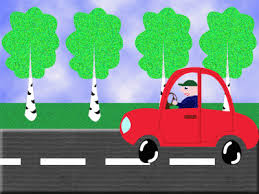 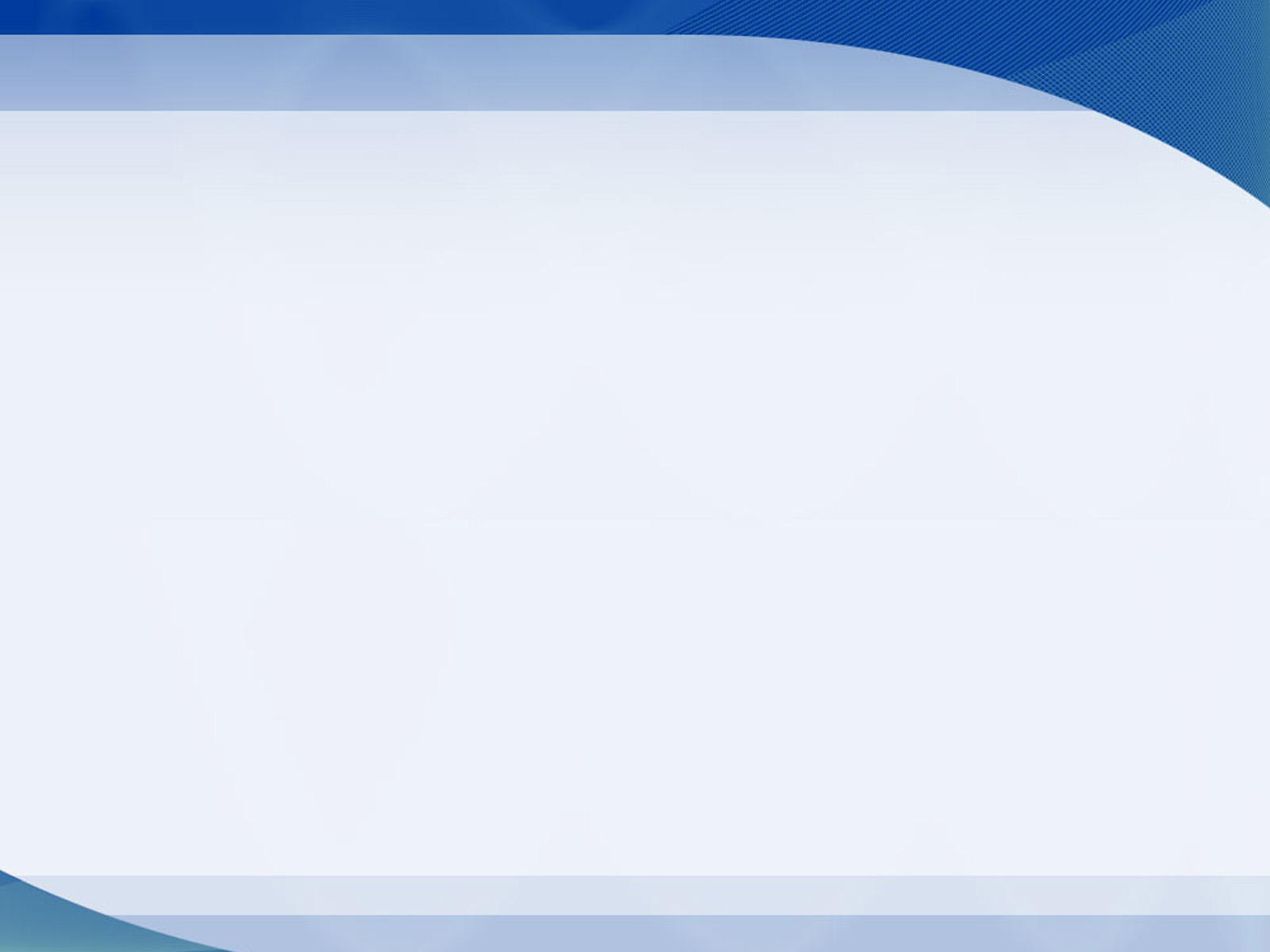 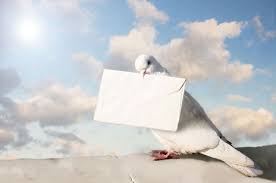 «Работа с информацией»
Условие задачи: 
«Пеппи отправила на «Попрыгунью» почтового голубя с сообщением о нападении разбойников. За 4 часа голубь пролетел 120 км. С какой скоростью он летел?»
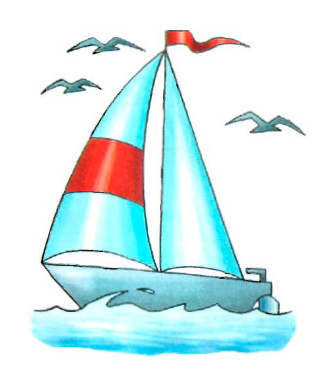 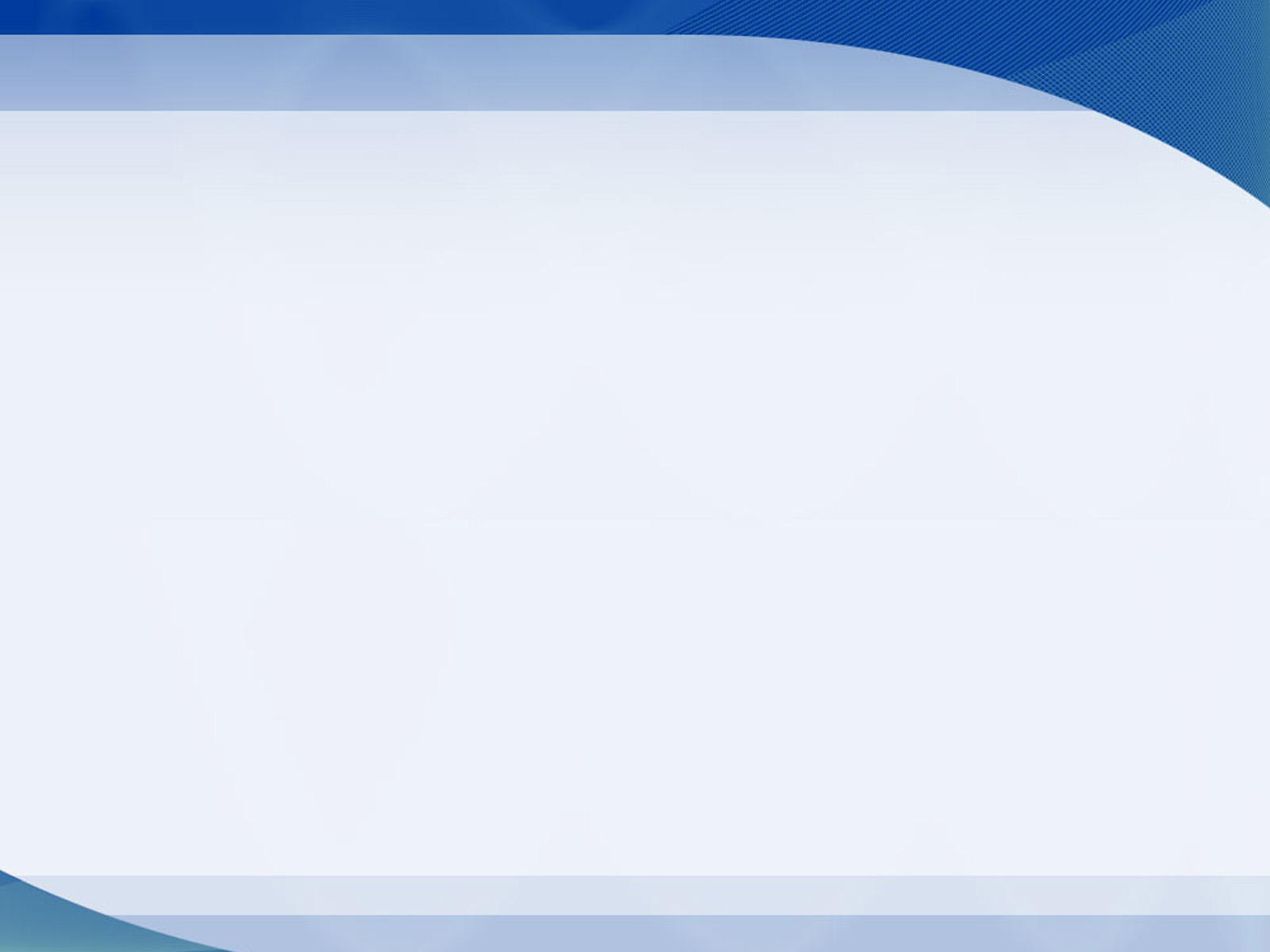 «Выбери верное утверждение»
А) скорость – это расстояние между двумя точками
Б) скорость – это расстояние, пройденное телом за единицу времени
В) скорость – это быстрая езда
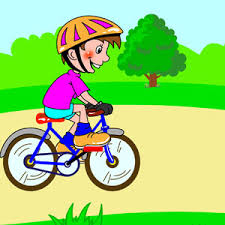 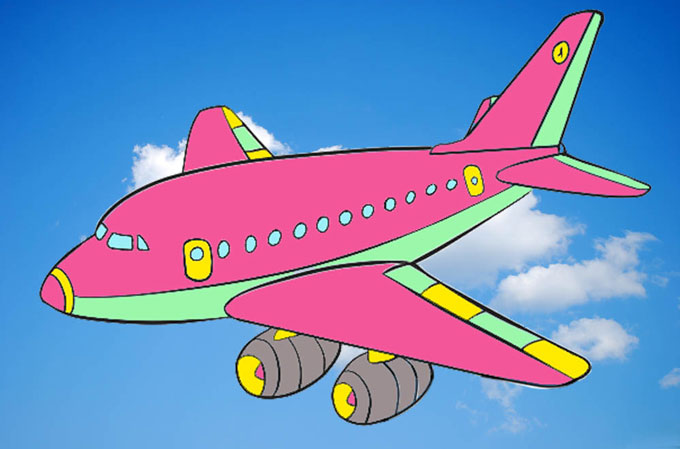 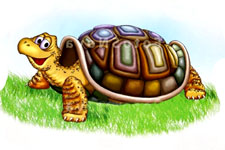 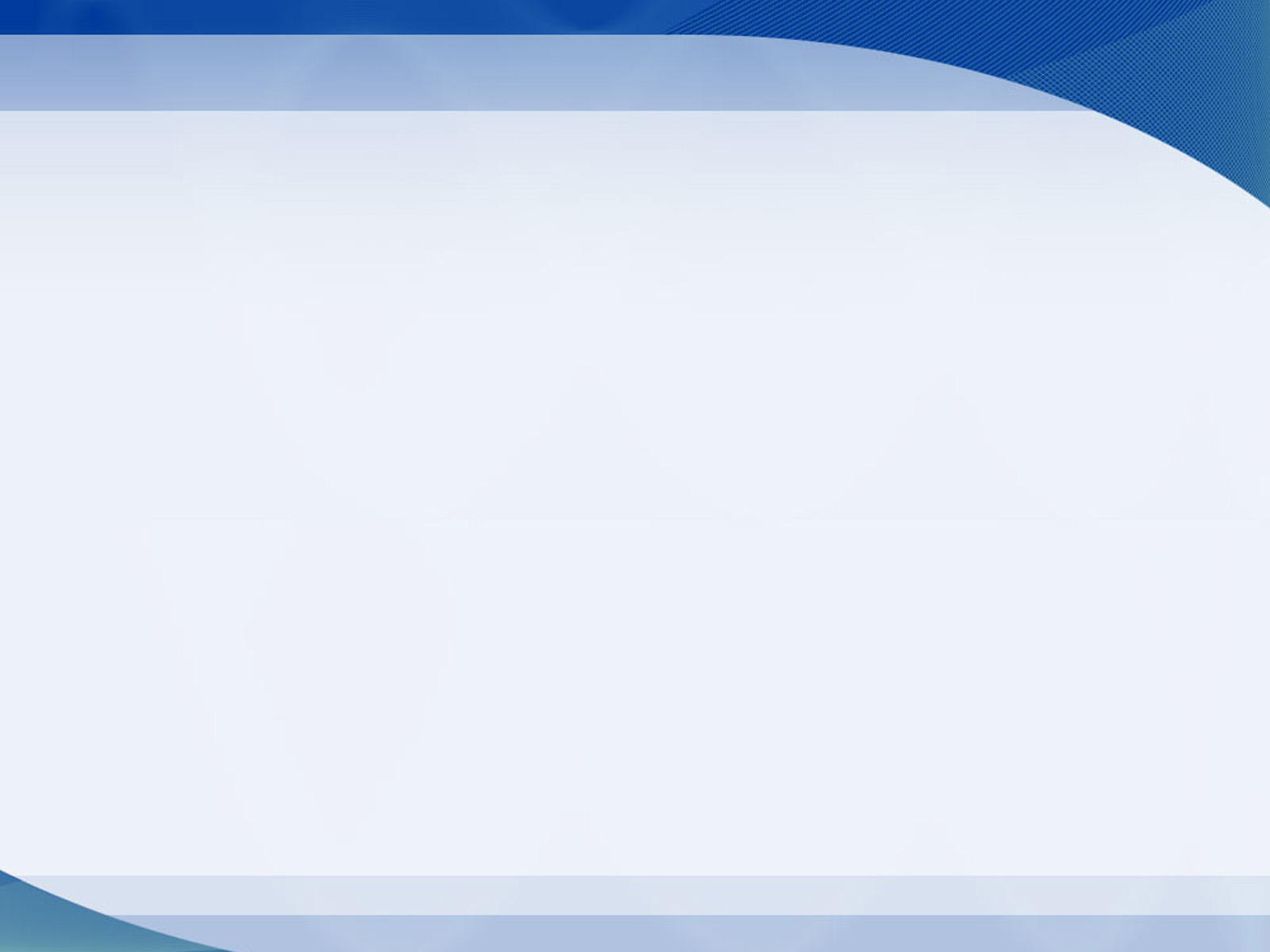 «Перенос информации в таблицу»
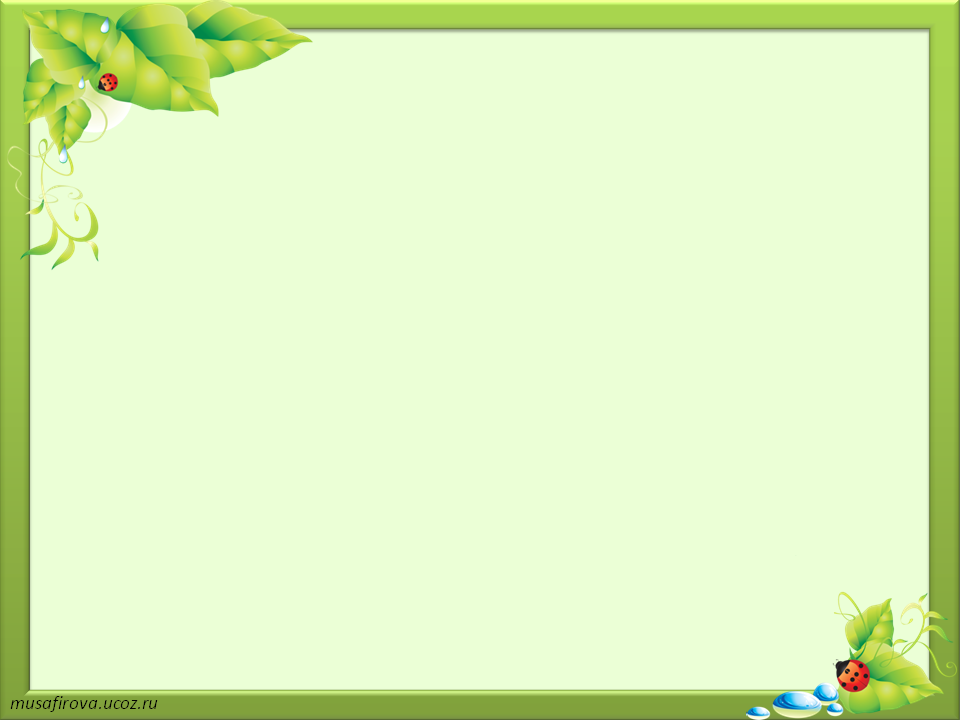 «Читать и не понимать, то же, что совсем не читать»
                            Я. А. Коменский
Смысловое чтение – вид деятельности, 
при котором происходит смысловое восприятие прочитанного материала.

    Цель – получение информации и дальнейшая её переработка.
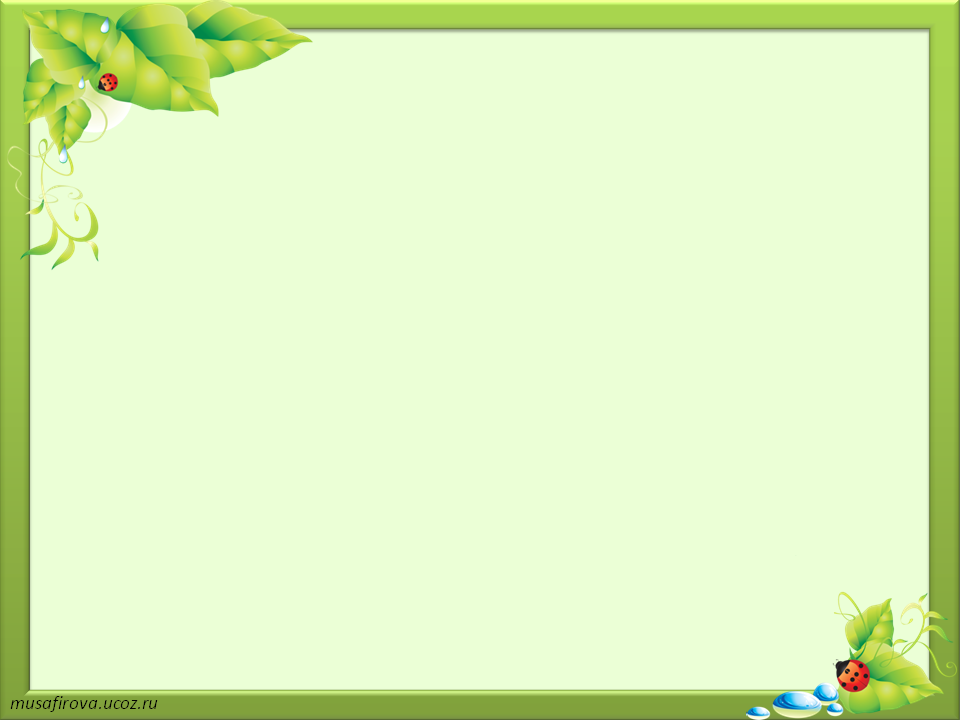 Приёмы 
на урок окружающего мира:
- «тонкие» и «толстые» вопросы 

- ромашка Блума

- «верные и неверные утверждения»
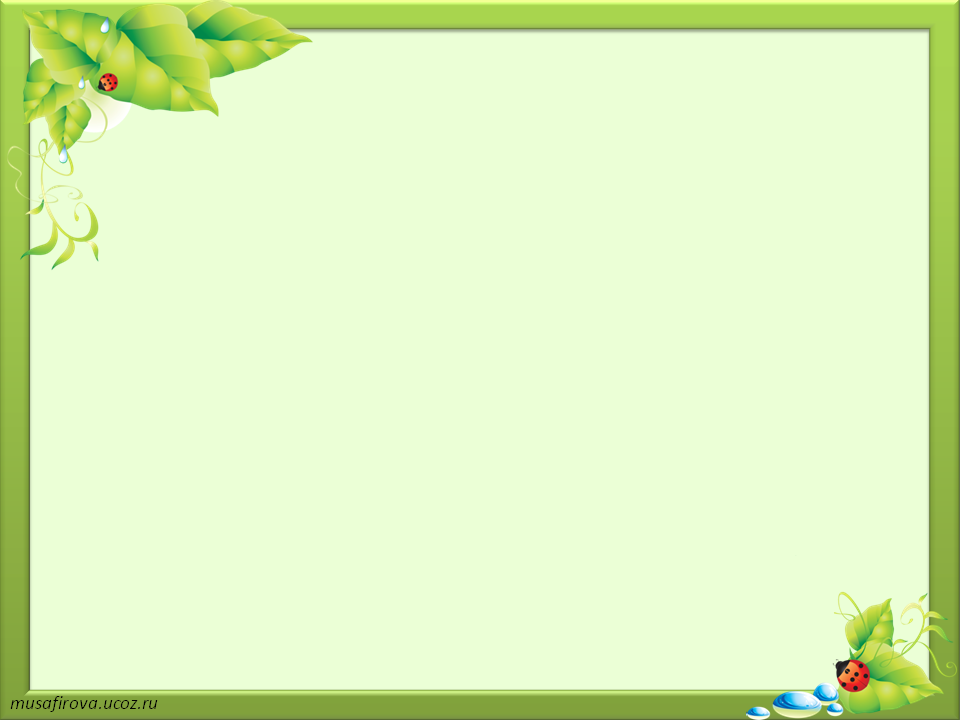 «Знаю. Хочу узнать. Узнал.»
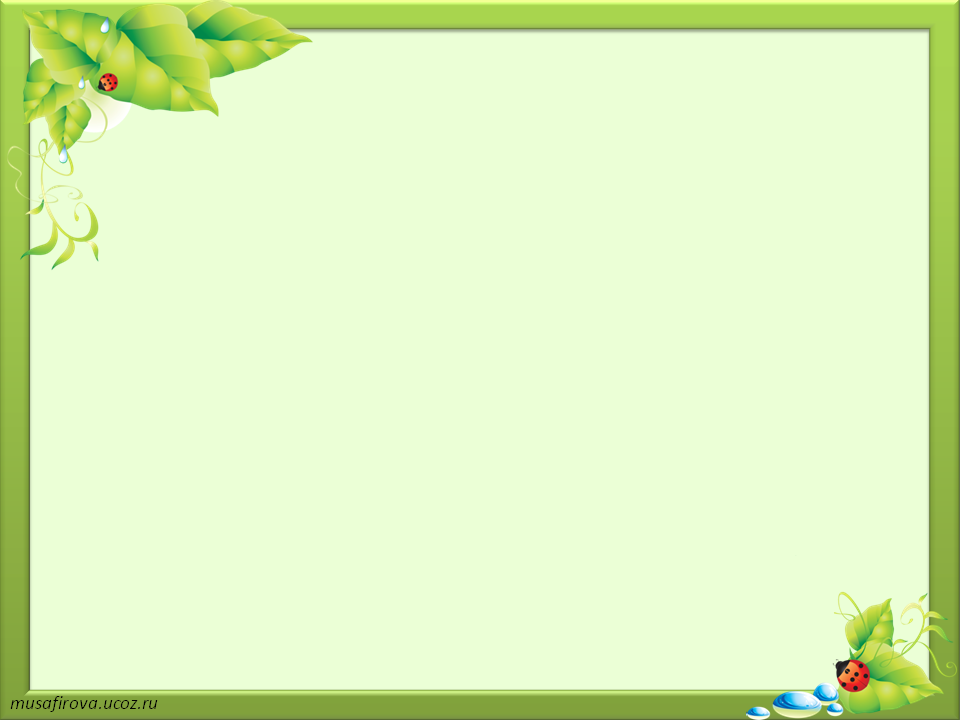 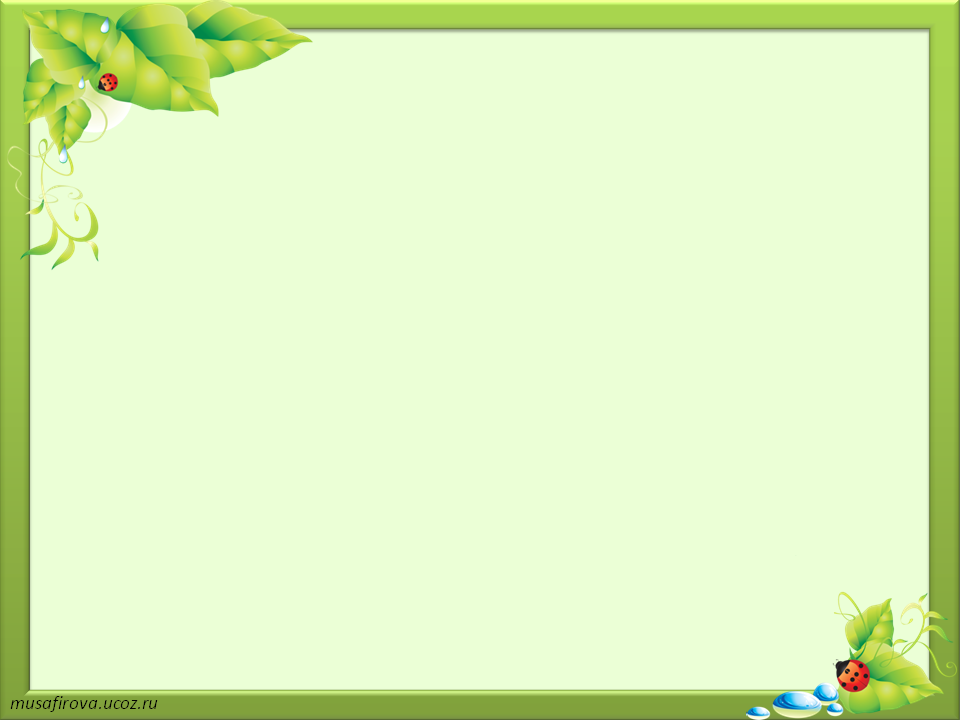 – «Синквейн»
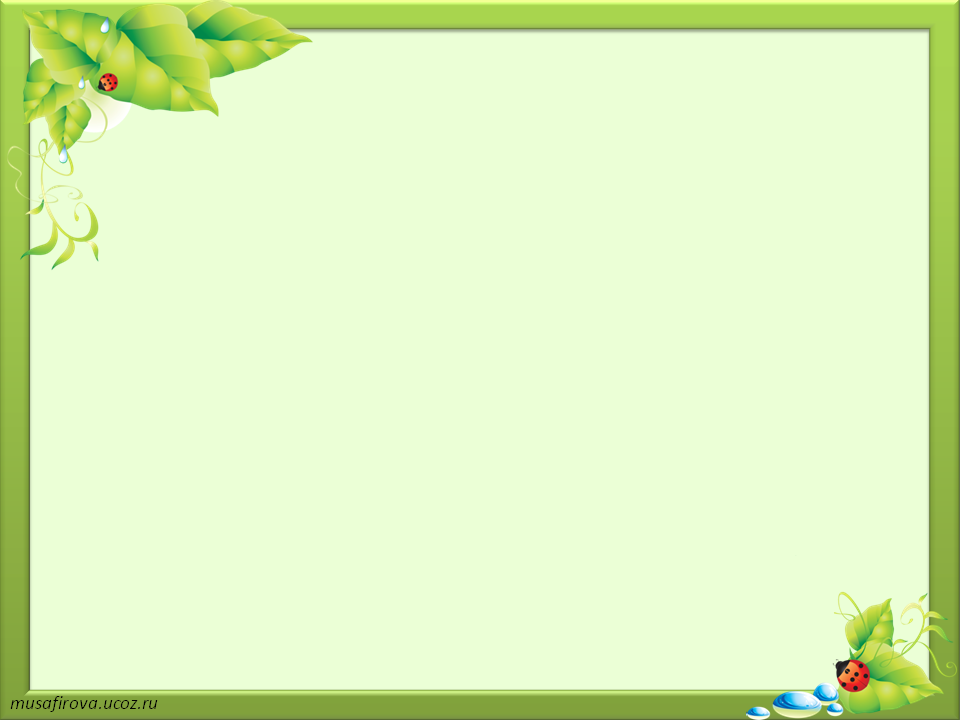 ……………………..?
Ясная, пасмурная.
Портится, меняется, составляется.
Состояние природы в определенное время.
Природа.
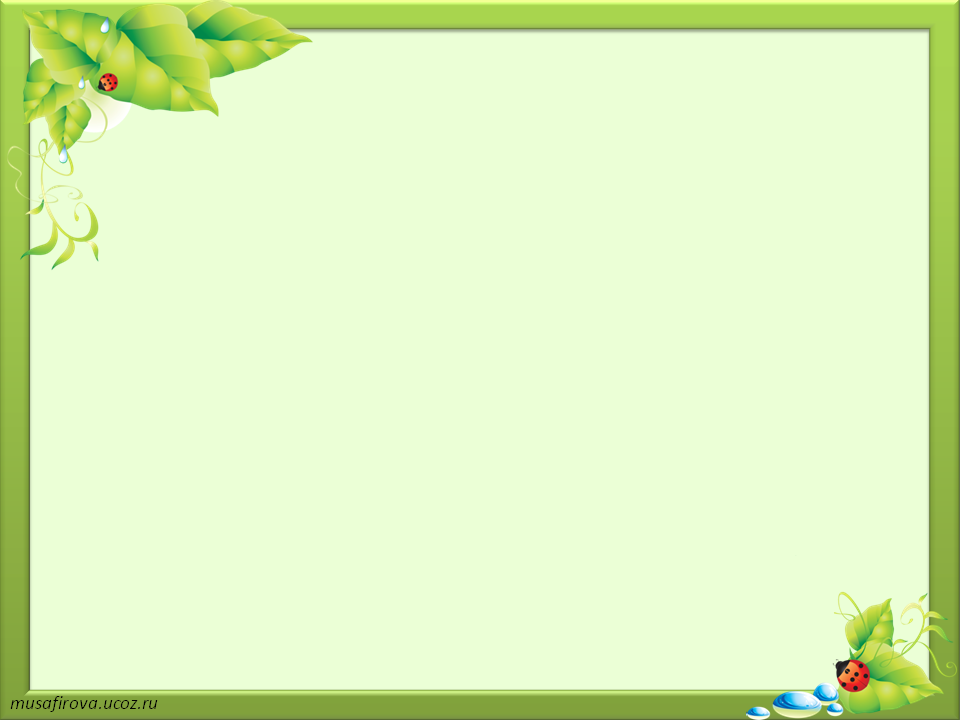 - «Кластер»
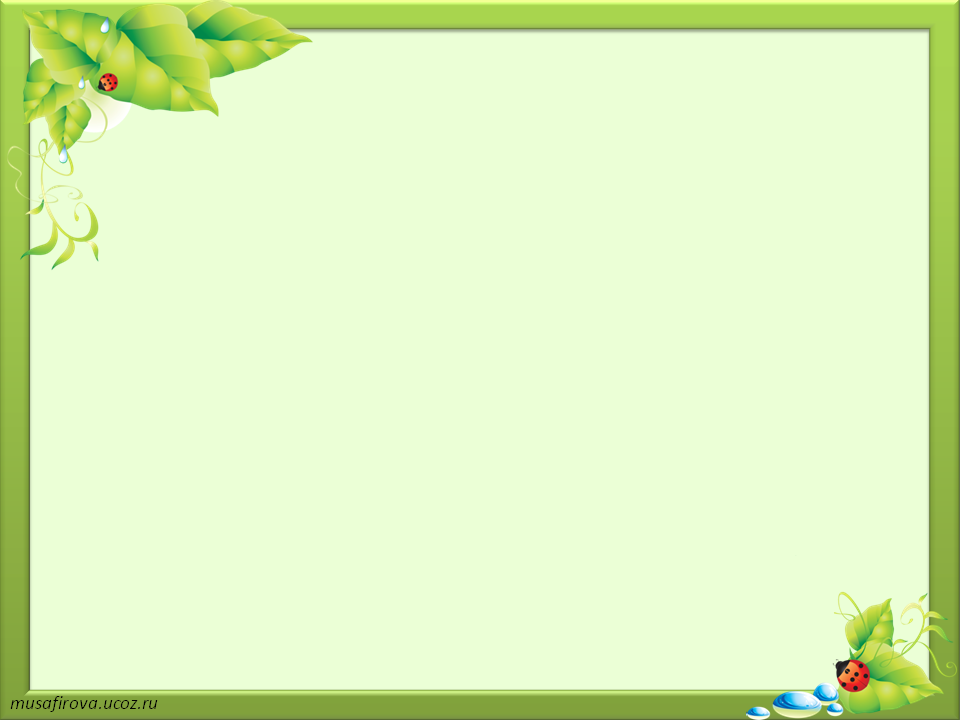 ЖИВОТНЫЕ

Домашние                                   Дикие
 
корова                                                   медведь
лошадь                                                  лось
коза                                                         волк 
свинья                                                    кабан
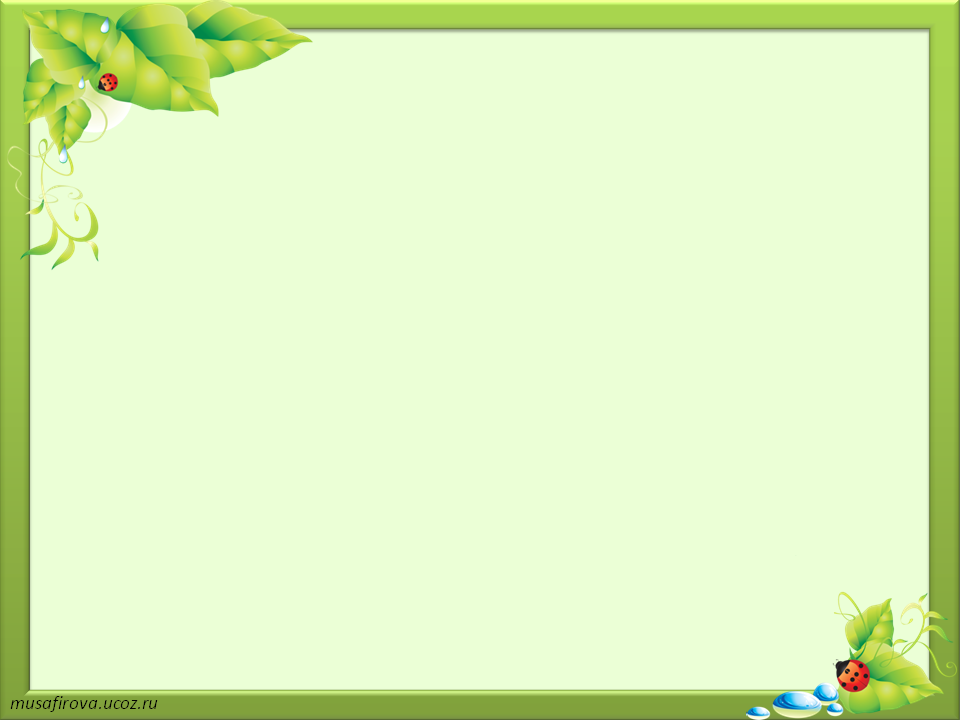 Урок-проект
Алгоритм работы:
Читаем текст
Выделяем главную мысль
Выбираем рубрику
Заглавие текста
Составляем задание «Проверь себя»
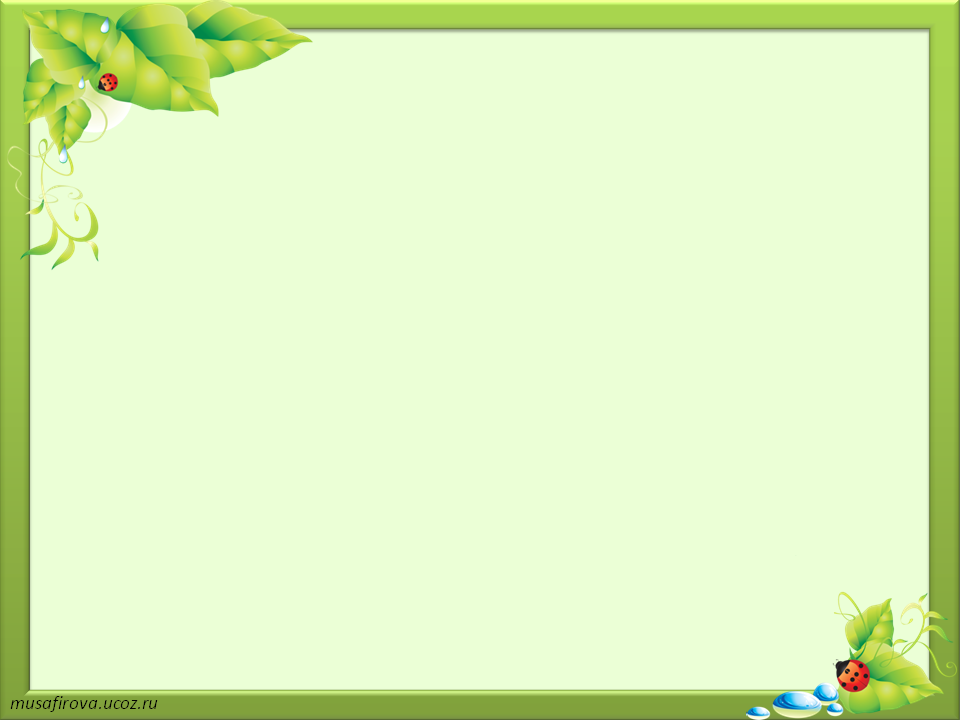 Текст
Жемчужина Ярославской области – Плещеево озеро.   Наибольшая длина – 9 км, а ширина – 6 км. Озеро очень прозрачное. Весной сквозь толщу воды видно на 9-10 м. 
   В озеро приносят свои воды 19 рек. Самая большая река – Трубеж.
Озеро считается отличным местом для рыбалки. В его пресных водах водится 16 видов рыб. Это – плотва, ерш, окунь.  Ценную промысловую рыбу ряпушку на крючок здесь не ловят. 
   По берегам озера живут 14 видов птиц и 3 вида млекопитающих, внесенных как исчезающие в Красную книгу России.
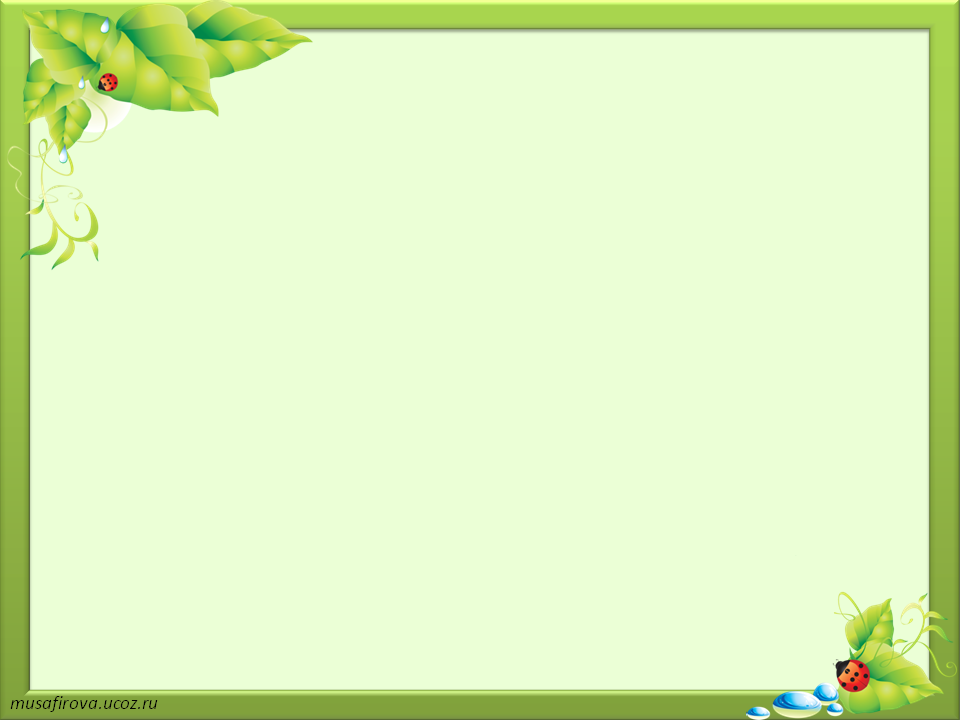 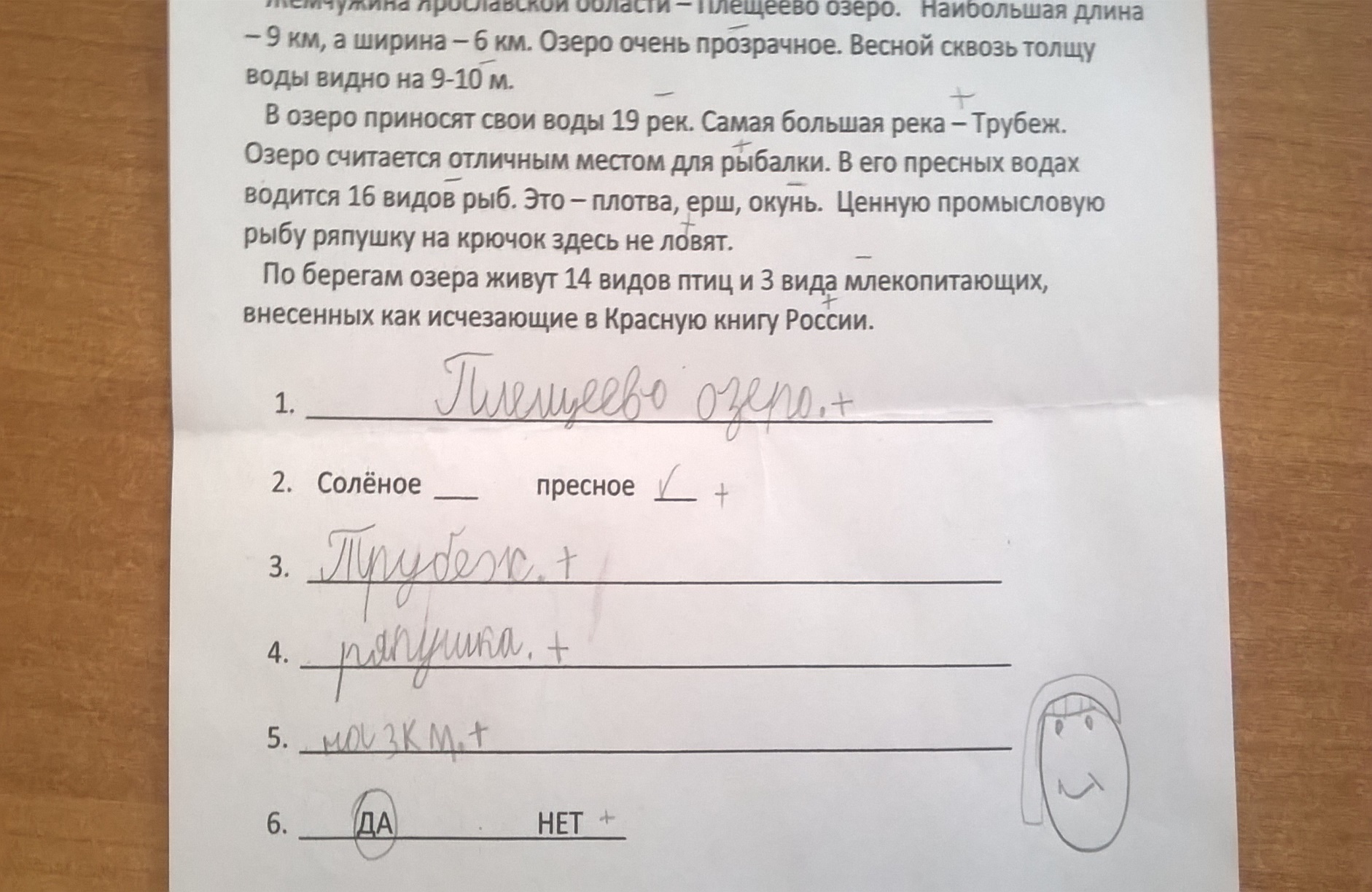